Índice Paz Ciudadana-Adimark
1
Resultados del estudio del Primer Semestre (julio) 2013
Versión Conferencia de Prensa
Antecedentes de la medición de julio de 2013
2
Comunas estudiadas: 41 (25 comunas del Gran Santiago y 16 de regiones).
Universo: Personas mayores de 18 años que residen en hogares con teléfono, en las comunas y ciudades estudiadas.
Muestra Total: 7.003 encuestados.
Tipo de muestra: Probabilística al nivel de hogares y personas.
Forma de contacto: Telefónico.
Margen de error estimado: El margen de error estimado para el total de la muestra es de +/- 1,17%, con un nivel de confianza de 95% y varianza máxima en las proporciones.
Fecha de medición: Entre el 06 de mayo y el 10 de julio de 2013.
3
Victimización
Hogares en que algún miembro de la familia ha sido víctima de robo o intento de robo (últimos 6 meses)
Total muestra: 7.003 hogares
4
Victimización julio 2013
Hogares en que algún miembro de la familia ha sido víctima de robo o intento de robo (últimos 6 meses)
Total muestra: 7.003 hogares
5
Comparado con la medición de diciembre de 2012, no hay variación estadísticamente significativa.
Hogares en que algún miembro de la familia ha sido víctima de robo o intento de robo (últimos 6 meses), según lugar de residencia
Total submuestra de hogares: 4.138 en Santiago; 2.865 en regiones
6
Victimización
En comparación con la medición de diciembre de 2012, sólo en Santiago hay variación estadísticamente significativa.
Diferencia estadística significativa
Hogares en que algún miembro de la familia ha sido víctima de robo o intento de robo (últimos 6 meses), según nivel socioeconómico
Total muestra: 7.003 hogares
7
Comparado con la medición de diciembre de 2012, hay variación estadísticamente significativa en el nivel socioeconómico bajo.
Diferencia estadística significativa
Hogares en que algún miembro de la familia ha sido víctima de robo o intento de robo dentro y fuera de la comuna (últimos 6 meses) 
Total submuestra: 2.637 hogares víctimas
8
Diferencia estadística significativa
Distribución porcentual de hechos delictuales (robos o intento de robos) dentro del hogar y en la vía pública (últimos 6 meses)
Total hechos delictuales
9
Se mantiene el porcentaje de delitos ocurridos en espacios públicos
Distribución porcentual de hechos delictuales (robos o intento de robos) con y sin violencia (últimos 6 meses)
Total hechos delictuales
10
Se mantiene la proporción entre delitos violentos y no violentos.
Hogares víctimas en el Gran Santiago
Total submuestra: 4.138 hogares
11
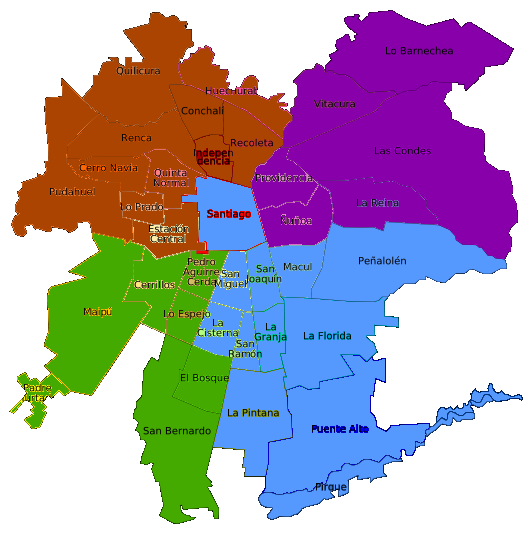 En el área Surponiente, comparado con la medición de diciembre de 2012, hay variación estadísticamente significativa.
Diferencia estadística significativa
12
Revictimización
Número de veces en que algún miembro de la familia ha sido víctima de robo o intento de robo (últimos 6 meses)

Total muestra: 7.003 hogares
13
Victimización y revictimización julio de 2013
En los 
últimos 6 meses, el 26,1% de los hogares en Chile concentra el 89,8% de los robos e intentos de robo.
Revictimización: Porcentaje de hogares víctimas de robo o intento de robo más de una vez (últimos 6 meses)

Total submuestra: 1.647 hogares víctimas en Santiago y 990 hogares víctimas en regiones
14
No hay diferencias significativas entre diciembre de 2012 y julio de 2013.
Concentración de la revictimización: Porcentaje de hogares que han sido víctimas más de una vez en el Gran Santiago 

Total submuestra: 1.647 hogares víctimas
15
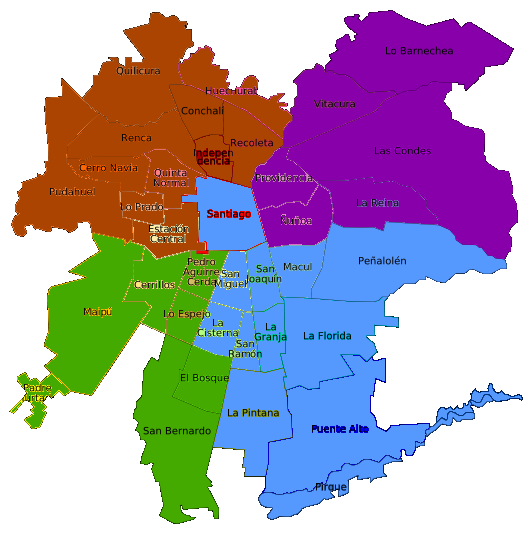 No se observan diferencias estadísticas significativas entre las últimas dos mediciones.
16
Denuncia
Porcentaje de delitos de robos efectivos denunciados (últimos 6 meses)

Total muestra: 2.532 hogares víctimas
17
Índice Global de Denuncia se mantiene. La variación de la denuncia por delitos contra la propiedad entre diciembre de 2012 y julio de 2013 no es significativa.
Nivel de satisfacción con la actuación de la Policía y la Fiscalía después de denunciar (Escala de 1 a 7)

Total submuestra hogares víctimas que denuncian: 1.368 Carabineros e Investigaciones; 970 Fiscalía
18
19
Índice de Temor
Índice de Temor: Distribución de la población según nivel de temorTotal muestra: 7.003 hogares
20
Índice de Temor: Evolución 2000 – 2013

Total muestra: 7.003 hogares
21
El temor “alto” aumenta entre diciembre 2012 y julio de 2013 (de 11,7% a 13,3%)
Diferencia estadísticamente significativa
Porcentaje de personas que se ubica en el nivel “alto” de temor, según lugar de residencia
Total submuestra hogares: 4.138 en Santiago; 2.865 en regiones
22
Sólo en regiones se observa un aumento estadísticamente significativo entre diciembre 2012 y julio 2013.
Diferencia estadísticamente significativa
Porcentaje de personas que se ubica en el nivel “alto” de temor, según nivel socioeconómico
Total muestra: 7003 hogares
23
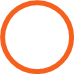 El porcentaje de hogares de NSE medio con nivel alto de temor aumenta significativamente en relación a la medición anterior.
Diferencia estadísticamente significativa
Porcentaje que se ubica en el nivel  “alto” de temor, según si ha sido víctima de robo o intento de robo (últimos 6 meses)
Total submuestra: 2.636 hogares víctimas; 4.367 hogares no víctimas
24
El porcentaje de hogares victimizados con nivel “alto” de temor sube significativamente de 18,5% a 21,8%.
Diferencia estadísticamente significativa
25
Índice de Percepción del “Nivel de Violencia en el Barrio”
Índice de Percepción del “Nivel de Delincuencia en la Comuna”
Conductas para evitar ser víctima de un delito
Evaluación de las autoridades
Índice de Percepción del “Nivel de Desempeño Policial”.
Índice de Percepción “Nivel de Violencia en el Barrio”

Total muestra: 7.003 hogares
26
Todos los niveles de percepción tuvieron cambios estadísticamente significativos con respecto a la medición anterior.
Diferencia estadísticamente significativa
Evolución del Índice de Percepción “Nivel de Delincuencia en la Comuna” 2000-2013
Total muestra: 7.003 hogares
27
Este es un índice de percepción, que se viene midiendo desde el año 2000, y aumentó significativamente entre diciembre de 2012 y julio de 2013 (23,6% a 27,5%).
Diferencia estadísticamente significativa
Conductas para evitar ser víctima de un delito Total muestra: 7.003 hogares
28
Diferencia estadísticamente significativa
Evaluación de las autoridades, respecto de la delincuencia. Nota promedio (escala de 1 a 7)
Total muestra: 7.003 hogares
29
Diferencia estadísticamente significativa
Índice percepción “Nivel de Desempeño Policial”. Sólo personas que han sido víctimas y realizan denuncias. 

Total submuestra: 1.398 hogares
30
Ninguna variación es estadísticamente significativa
Desglose de nota promedio según contacto con la institución (Escala 1 – 7)

Total muestra: 7.003 hogares
31
- Contacto                                                                  Contacto +
A mayor contacto con las instituciones policiales al momento de denunciar, peor es la evaluación de las personas sobre su desempeño.
Índice Paz Ciudadana-Adimark
32
Resultados del estudio de julio de 2013